А.И. Купринурок литературного чтения, 4 классУМК «Школа России»                    Автор: Нестерова Наталья Николаевна         учитель начальных классовГБОУ СОШ № 519г. Москвы
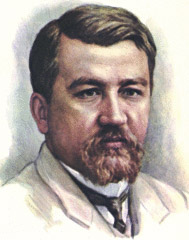 Александр Иванович Куприн(1870 – 1938)
Семья А.И. Куприна
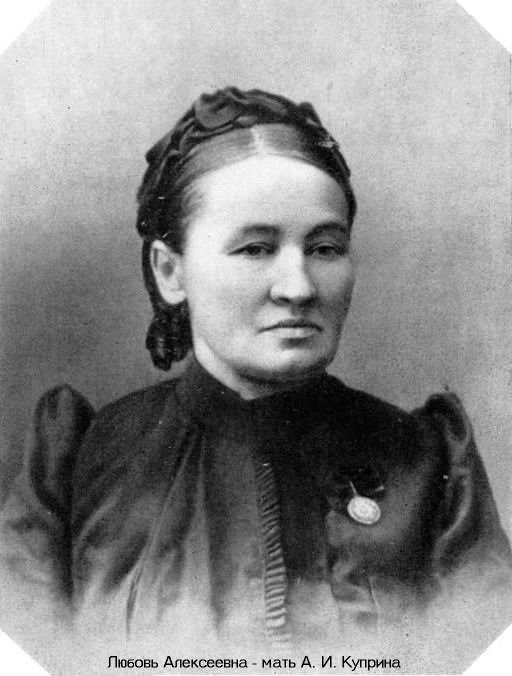 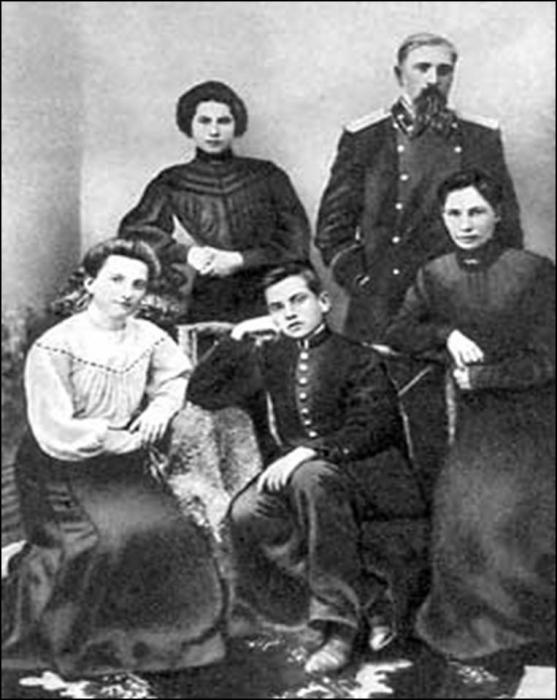 Военная гимназия
Александровское юнкерское училище
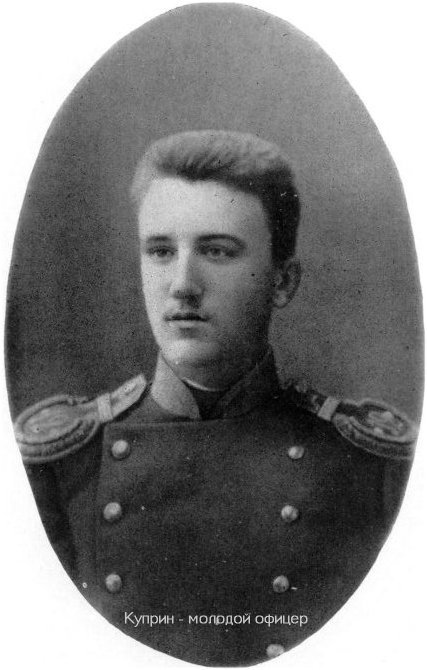 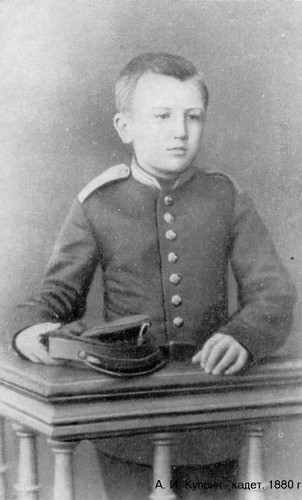 Пехотный полк
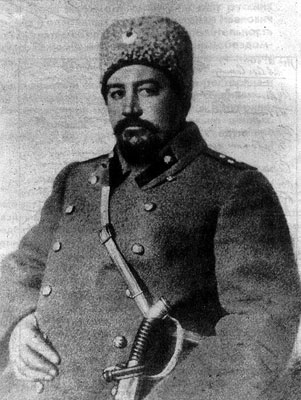 Работа журналистом в Киеве
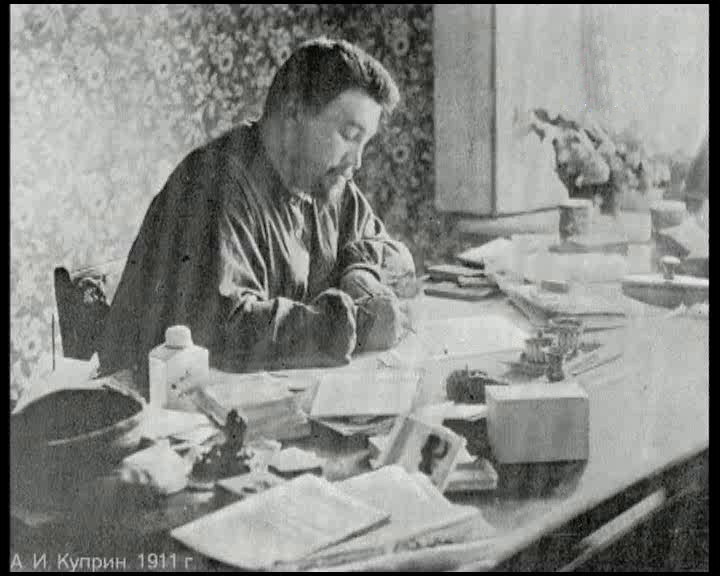 На воздушном шаре
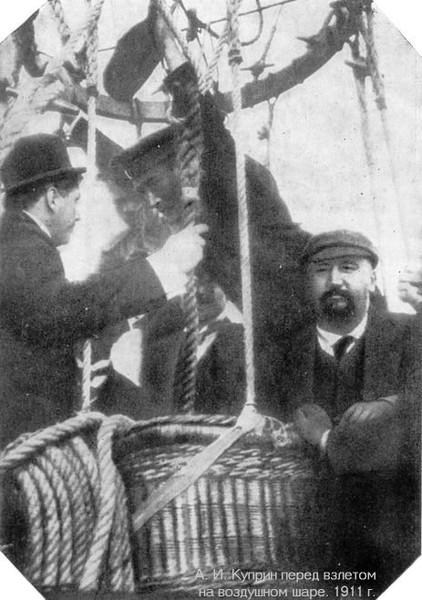 С рыбаками
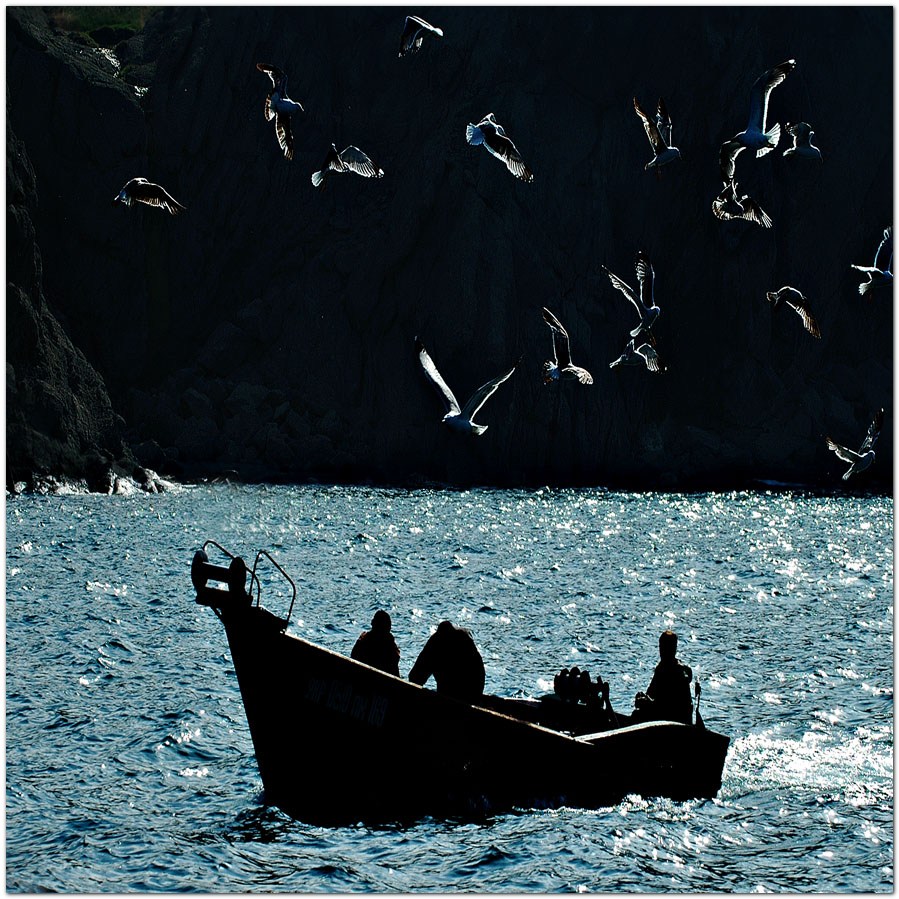 В водолазном костюме
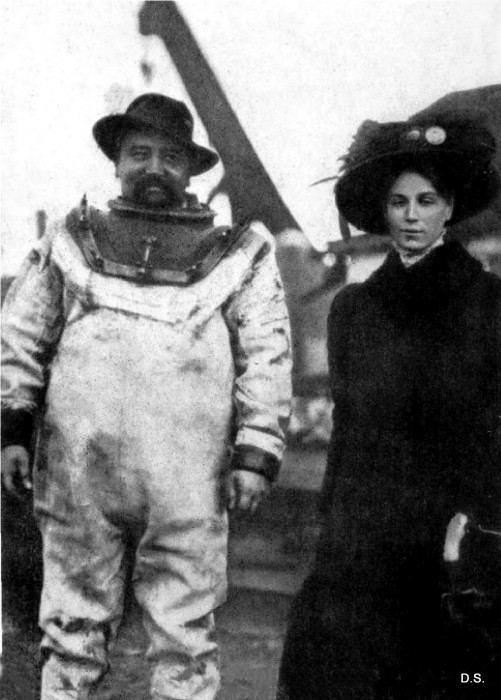 Работа секретарем в «Журнале для всех»
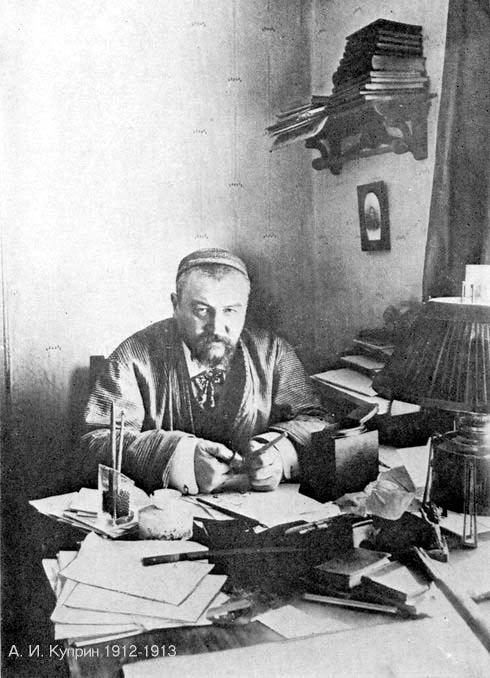 А. Куприн с М. Горьким, А.П. Чеховым, И Буниным и др.
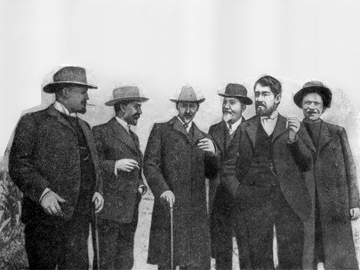 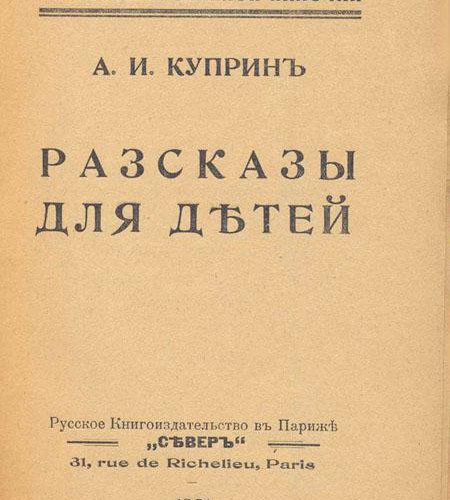 А. И. Куприн в Голицыно
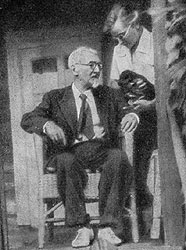 Дом-музей в Наровчате
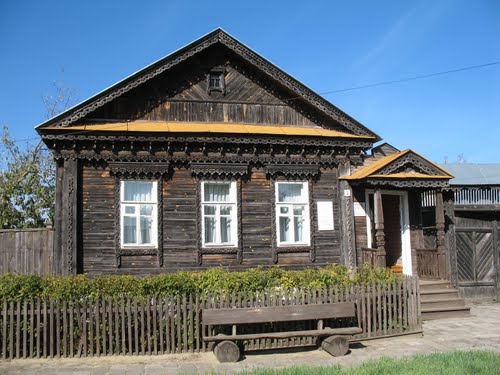 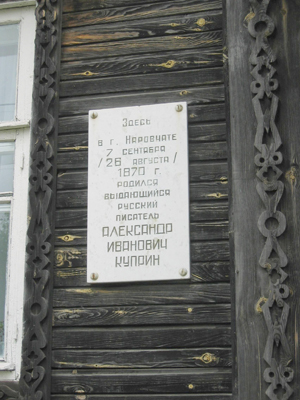 Рукописи автора
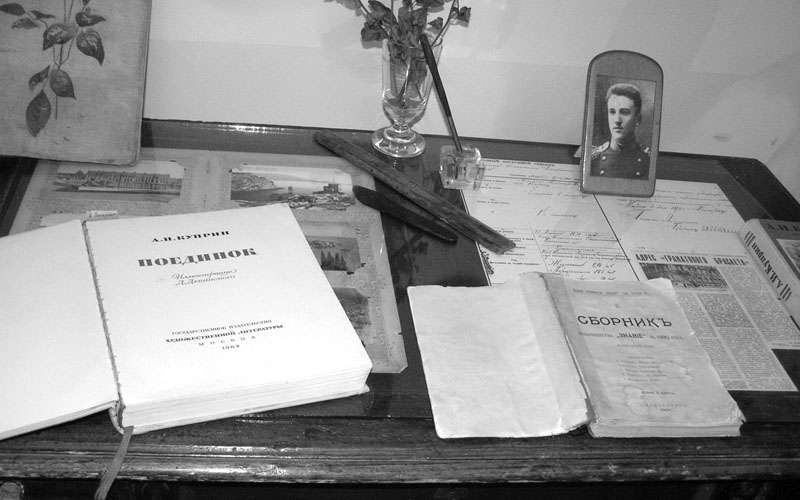 Фотографии из семейного альбома
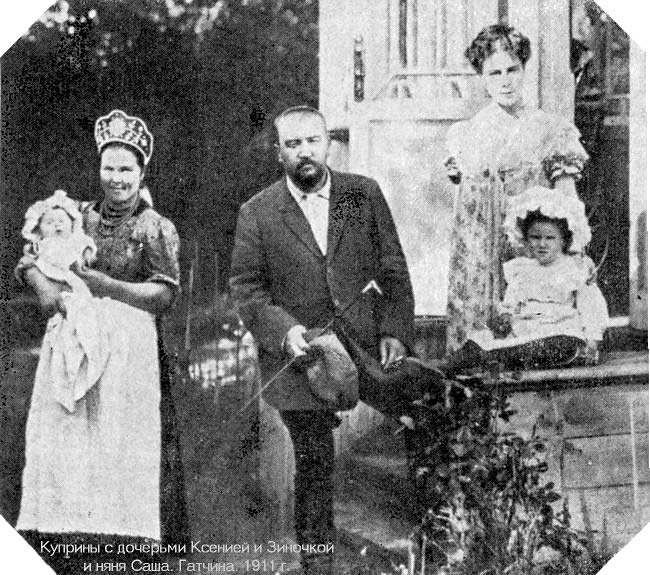 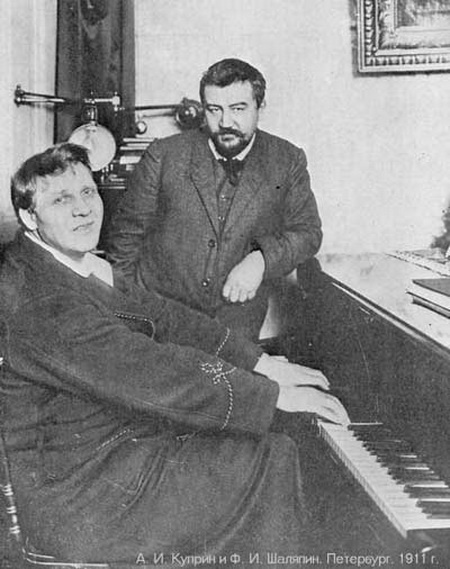 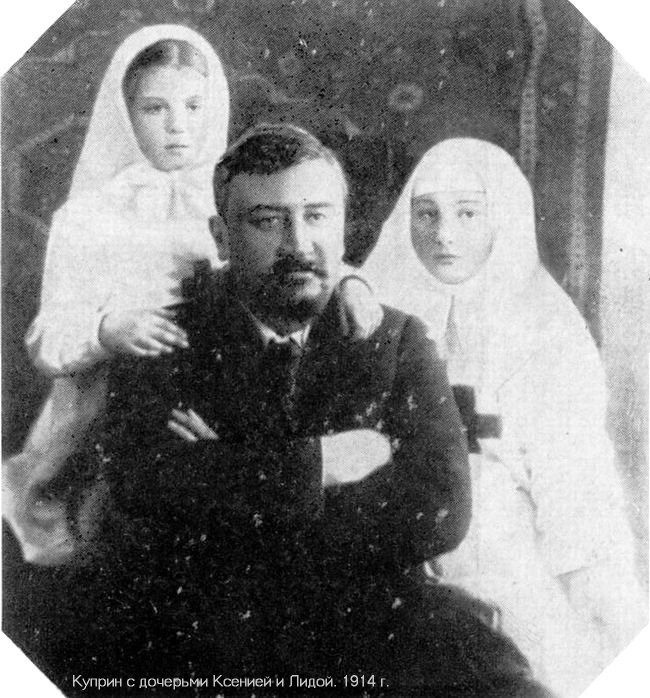 В доме писателя
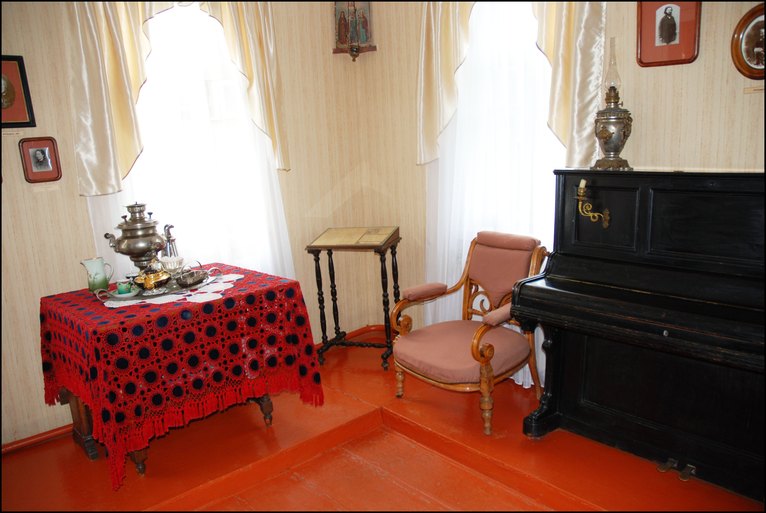 Памятник А. И. Куприну в Наровчате
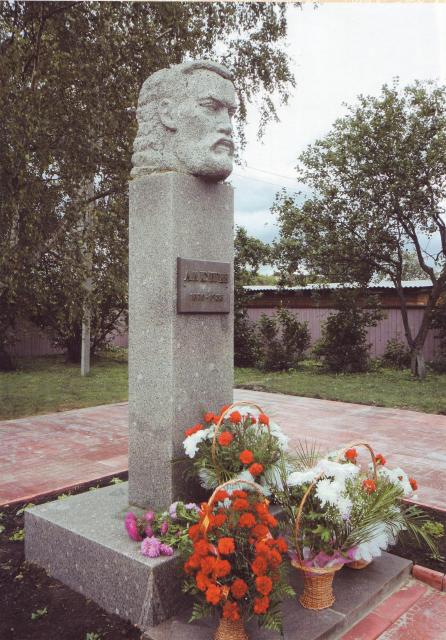 Домашние питомцы
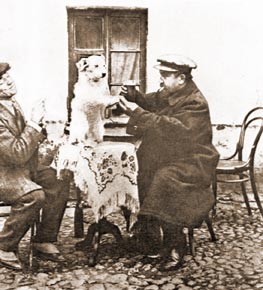 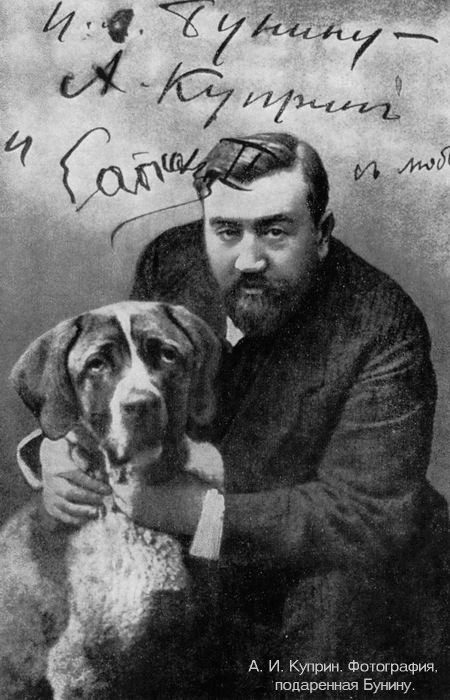 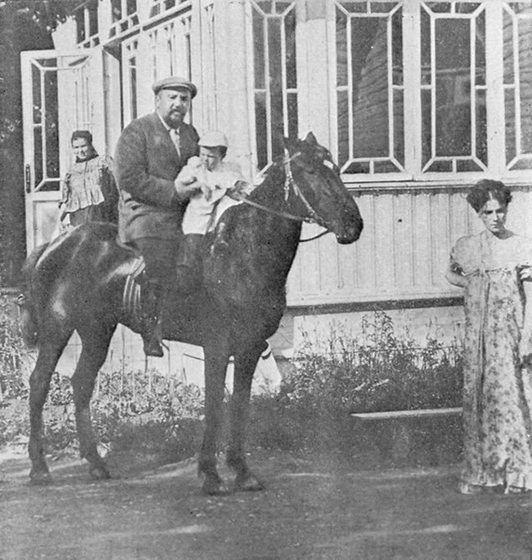 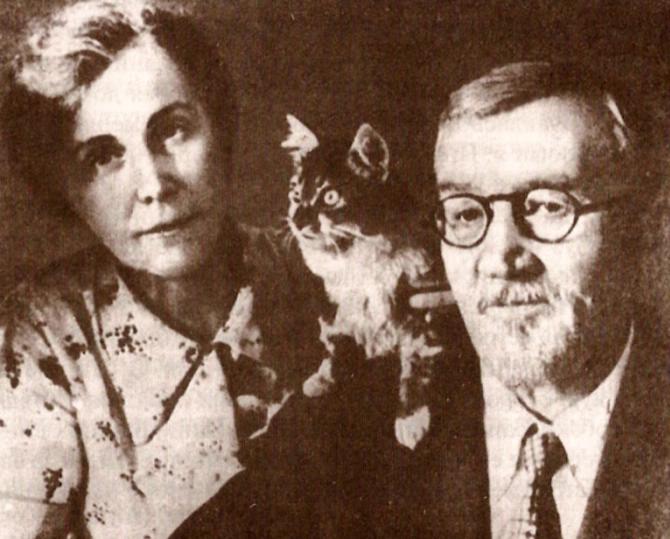 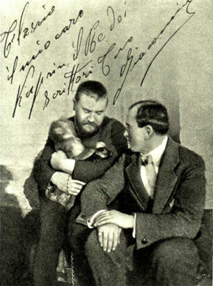 Волковское кладбище в Петербурге
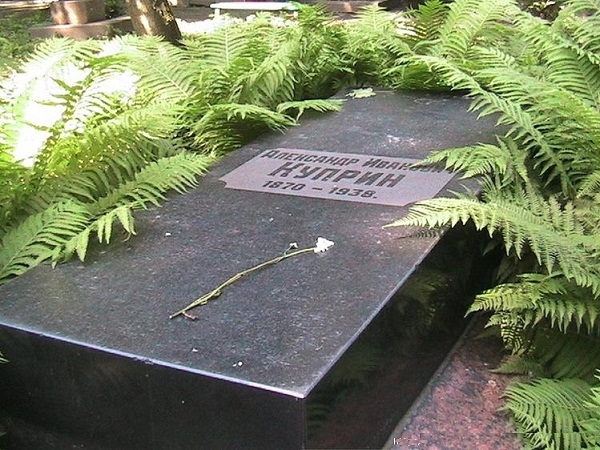 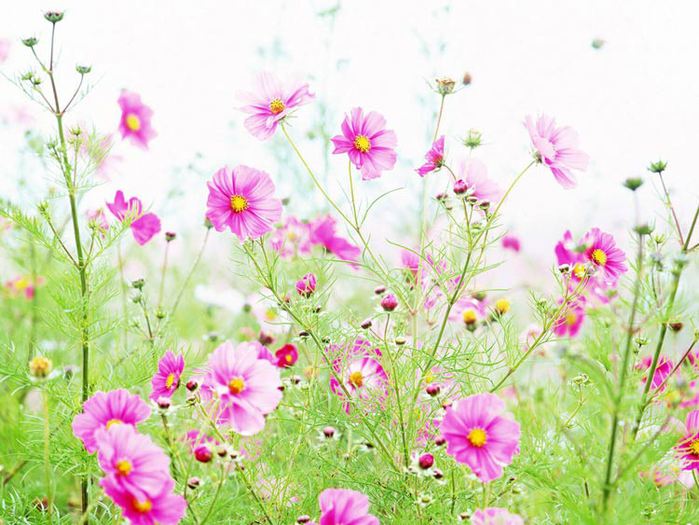 Продолжите фразу: «Этот урок научил меня …»
Список используемых источников*  Пособие для учащихся' - Ленинград: Просвещение, 1975 - с.112* http://yandex.ru/images/search?img_url*http://forum-chita.com/viewtopic.php*http://topreferat.znate.ru*http://www.liveinternet.ru*http://www.people.su/104/r1*http://900igr.net/fotografii/literatura/Uroki-po-CHekhova/032-A.I.Kuprin-A.M.-Fedorov-I.A.-Bunin-A.P.-CHekhov-S.JA.-Elpatevskij-i.html*http://twen-mark.narod.ru/oldfotos/kuprin.html*http://www.libozersk.ru/pages/index/653?cont=3*http://gramotno.vokon.ru/docs/195600/index-1041.html